TUNA Model
ส่วนหางปลา(Knowledge Assets-KA) 
คือ ส่วนของคลังความรู้ หรือ ขุมความรู้ ที่ได้จากการเก็บสะสม “เกร็ดความรู้” 
ที่ได้จากกระบวนการแลกเปลี่ยนเรียนรู้
ส่วนหัวปลา(Knowledge Vision- KV) 
คือ ส่วนที่เป็นเป้าหมาย วิสัยทัศน์ หรือทิศทางของการจัดการความรู้ 
ต้องตอบว่า “ทำ KM ไปเพื่ออะไร”
ส่วนตัวปลา (Knowledge Sharing-KS) 
คือ ส่วนของการแลกเปลี่ยนเรียนรู้ 
ทำให้เกิดการหมุนเวียนความรู้ ยกระดับความรู้ และเกิดนวัตกรรม
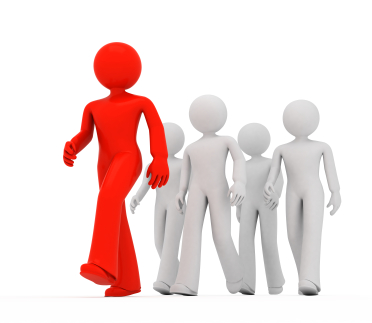 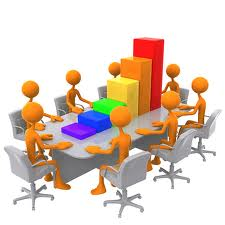 Social media
Blog
Webboard
Report
Database
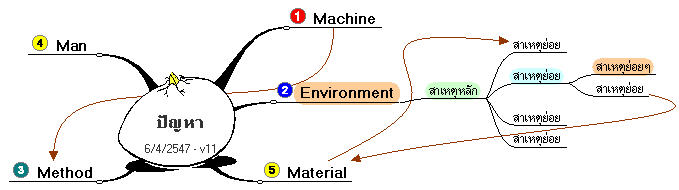 http://www.prachasan.com/mindmapknowledge/fishbonemm.htm
Fish Bone Diagram or Ishikawa Diagram
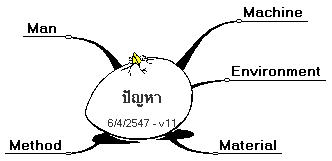